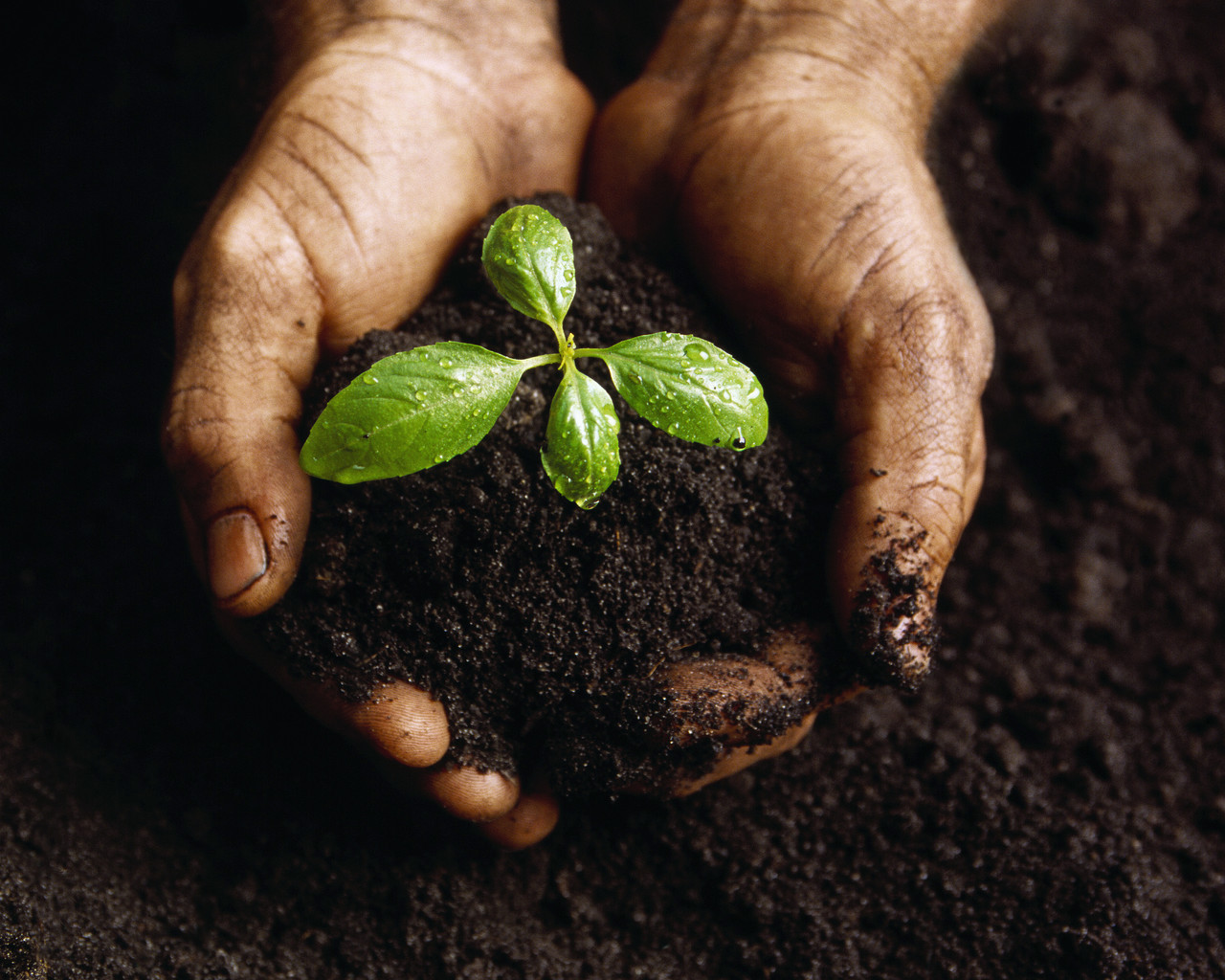 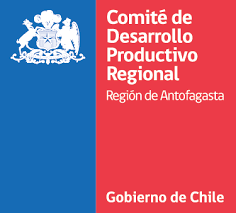 CÓMO EMPRENDER DESDE CERO
Speaker: Rossy Escobar
[Speaker Notes: Para insertar esta diapositiva en su presentación
 
Guarde esta plantilla como presentación (archivo .ppt) en el equipo. 
Abra la presentación que contiene la diapositiva de imagen. 
En la pestaña Diapositivas, sitúe el punto de inserción después de la diapositiva que precederá a la diapositiva de imagen. (Asegúrese de no seleccionar una diapositiva. El punto de inserción debe estar entre las diapositivas). 
En el menú Insertar, haga clic en Diapositivas de archivos. 
En el cuadro de diálogo Buscador de diapositivas, haga clic en Buscar presentación. 
Haga clic en Examinar, localice y seleccione la presentación que contiene la diapositiva de imagen y, a continuación, haga clic en Abrir. 
En el cuadro de diálogo Diapositivas de archivos seleccione la diapositiva de imagen. 
Active la casilla Mantener formato de origen. Si no activa esta casilla, la diapositiva copiada heredará el diseño de la diapositiva que la precede en la presentación. 
Haga clic en Insertar. 
Haga clic en Cerrar.]
INTRODUCCIÓN
A continuación encontrará los principales puntos que se verán en  esta exposición, sin embargo, algunos contenidos quedarán reservados para que usted los conozca en el Seminario.-
¿ CUAL ES EL SECRETO  PARA  LOGRAR TUS SUEÑOS?

¿ CUAL ES EL SECRETO PARA FORMAR TU EMPRESA DESDE CERO?
EN ESTE ASPECTOS REVISAREMOS
1.- FORTALECE TU MUNDO  EMOCIONAL
2.- DEFINE QUÉ ES LO QUE QUIERES
3.- TOMAR DECISIONES
4.- HACER UN FUERTE COMPROMISO
5.- INSTRÚYETE
6.- REÚNETE CON PERSONAS EMPRENDEDORAS Y QUE QUIERAN EMPRENDER
LOS INVITO A HACER SUS SUEÑOS REALIDAD
VIDEO 1
¿ CÓMO EMPRENDO DESDE CERO ?
EJERCICIO PRÁCTICO
A.- LA IDEA DE NEGOCIO
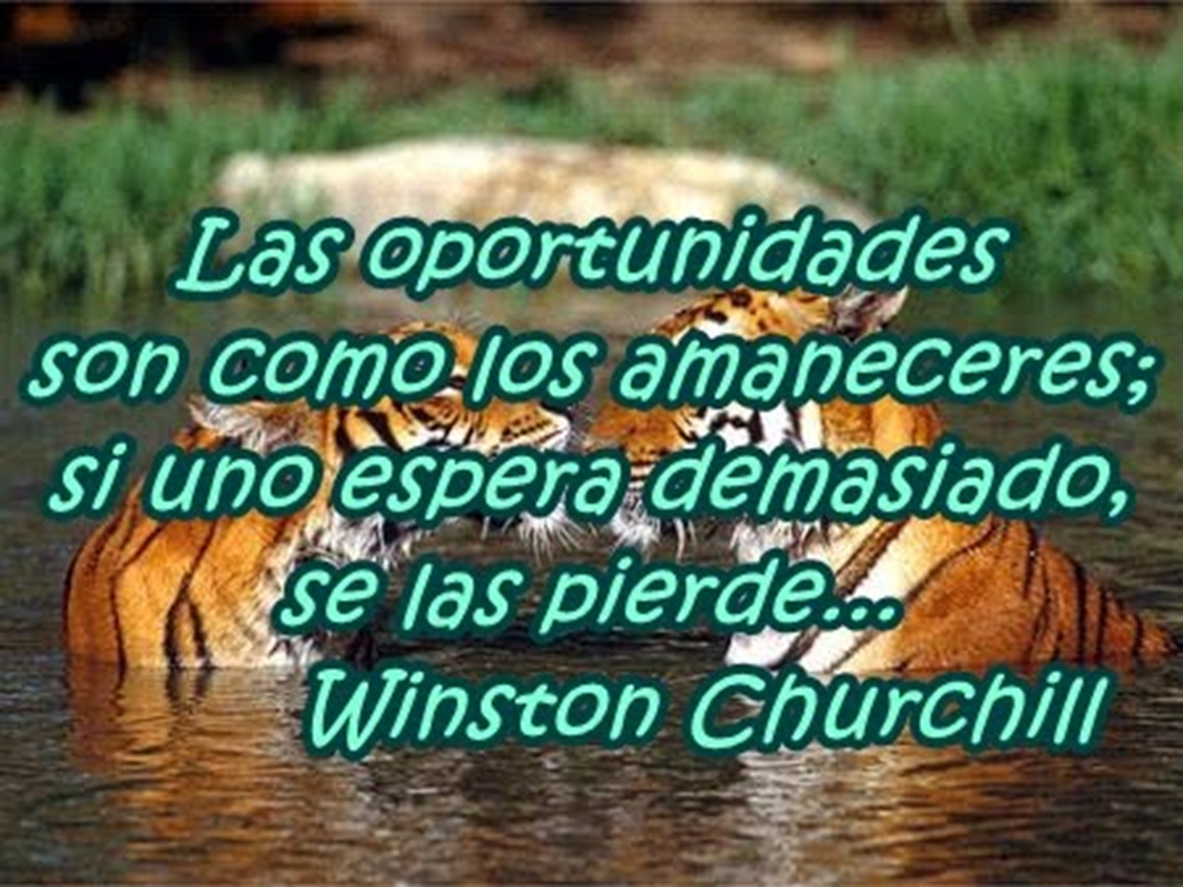 B) INVESTIGACIÓN DE MERCADO Y BENCHMARKING
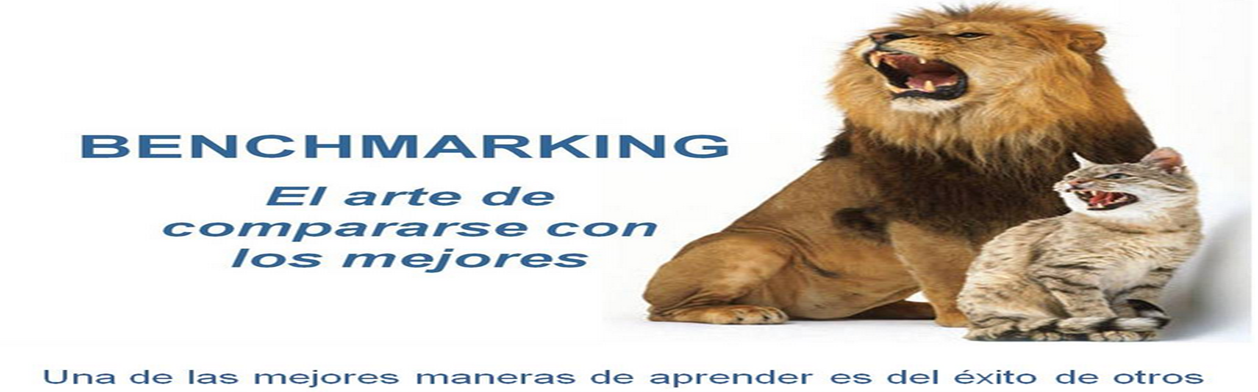 C) EL EMPRENDEDOR
Es una persona con posibilidades de innovar, o sea con la capacidad de generar bienes y servicios de una forma creativa, metódica, ética, responsable y efectiva.
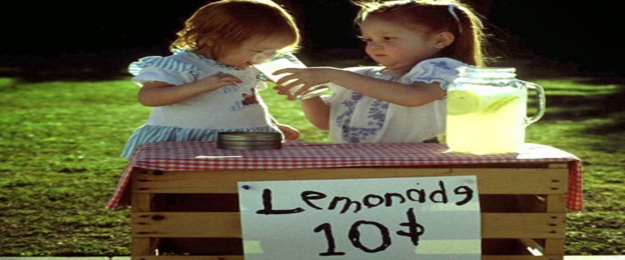 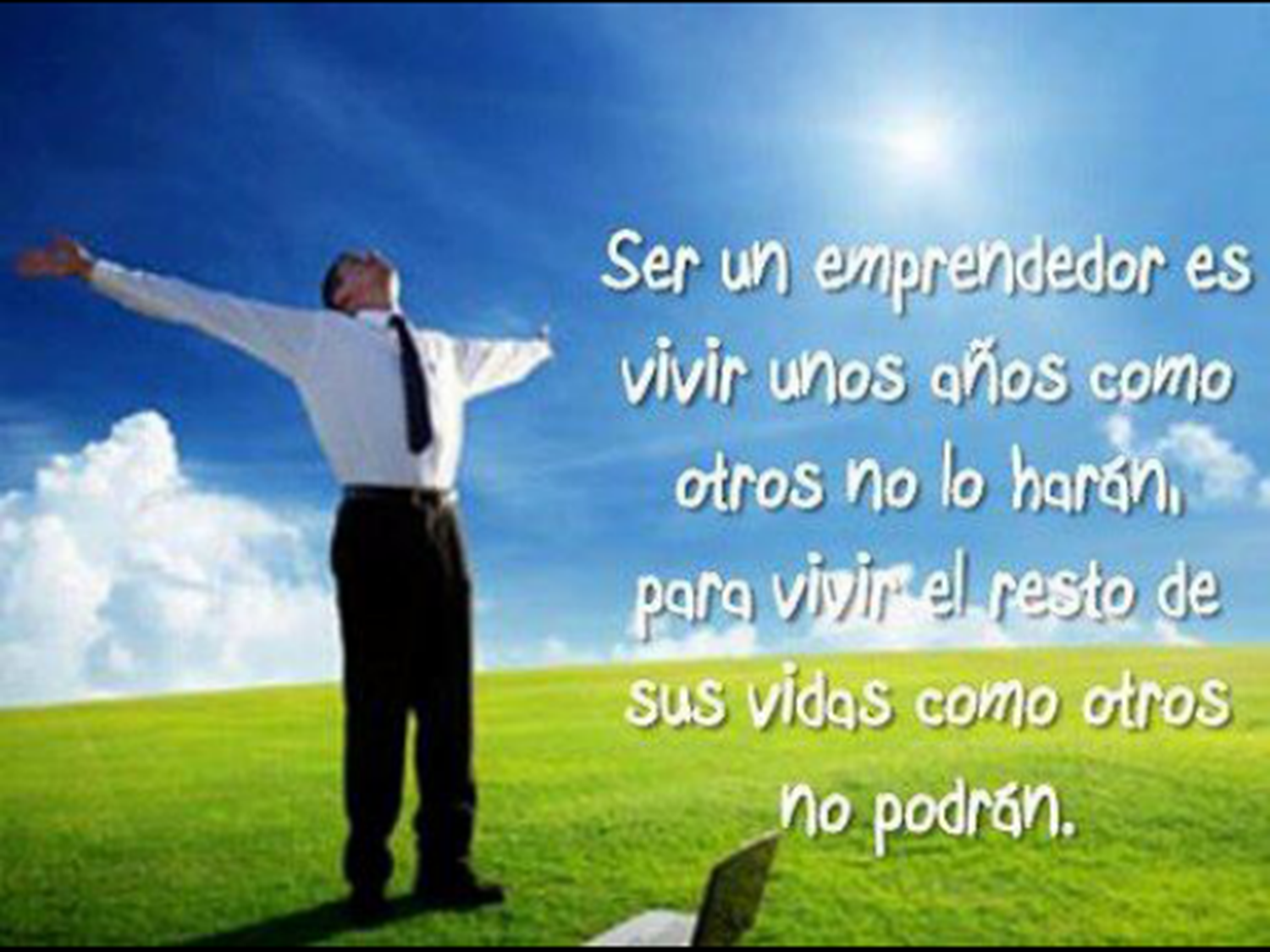 CARACTERISTICAS DEL EMPRENDEDOR
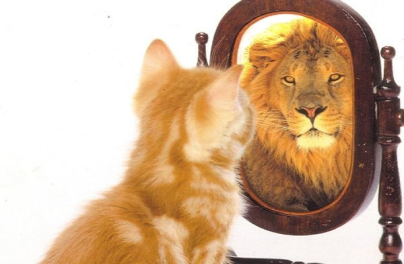 Autoestima
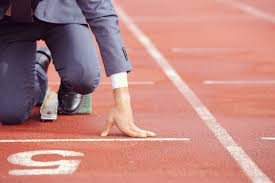 Orientados al logro de resultados
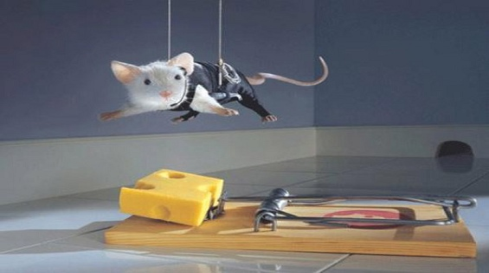 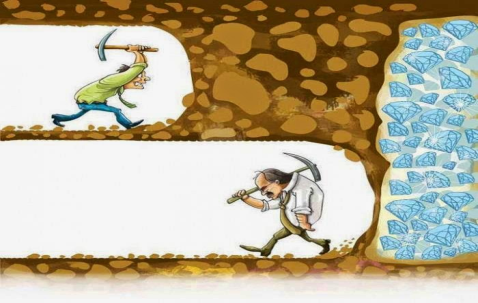 Saben Correr Riesgos
m
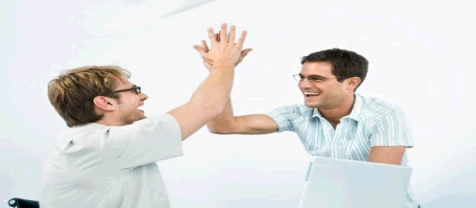 Energía y entusiasmo
.
Perseverancia
.
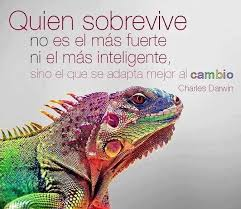 Capacidad de adaptación al cambio
11
CONOZCAMOS ALGUNOS CASOS
12
D) HABILIDADES Y CONOCIMIENTOS PARA UN EMPRENDIMIENTO EXITOSO
Habilidades

1.-Personalidad-Actitudes positivas a la acción de emprender.-

2.-Buenas relaciones interpersonales-claves de la negociación.-

3.-Habilidades organizativas.-
Conocimientos

1.- Administración

2.- Gestión de Empresas

3.- Marketing

4.- Contabilidad y Finanzas

Etc.
E) GESTIÓN Y EMPRENDIMIENTO
¿ QUÉ PASOS DEBEMOS SEGUIR PARA FORMAR NUESTRA EMPRESA?
TALLER DE EMPRENDEDORES.                                        DOCENTE: ROSSY CAROLINA ESCOBAR ESCOBAR
14
1.- ANTES DE INICIAR LA EMPRESA
Se debe identificar y analizar los factores que van a influir en el éxito de nuestra idea de negocio.


Realizar PLAN DE NEGOCIOS
TALLER DE EMPRENDEDORES.                                        DOCENTE: ROSSY CAROLINA ESCOBAR ESCOBAR
15
¿ QUÉ ES EL PLAN DE NEGOCIOS ?
Es un documento guía que permite organizar las ideas y lograr una mejor visión.

Trabaja en 4 aspectos fundamentales:
QUÉ ?
CÓMO?
PARA QUIÉN?
CUÁNTO?
16
UN PLAN DE NEGOCIOS MARCA LA DIFERENCIA ENTRE
EMPRENDEDOR
SOÑADOR
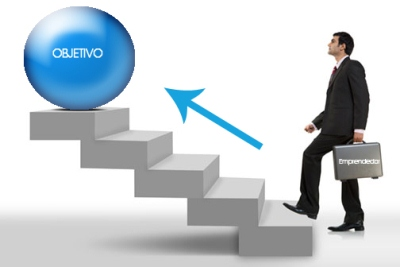 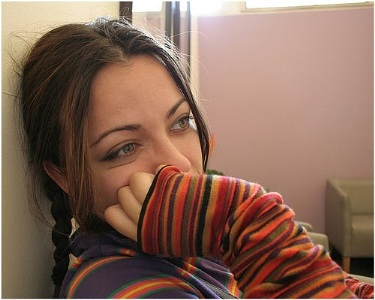 TALLER DE EMPRENDEDORES.                                        DOCENTE: ROSSY CAROLINA ESCOBAR ESCOBAR
17
ANTES DE QUE INICIEMOS CUALQUIER TRÁMITE SE RECOMIENDA
2.- FORMALIZAR EL EMPRENDIMIENTO
LEGALIZAR


Implica cumplir con las normativas y regulaciones laborales, sanitarias, municipales, tributarias, entre otras.
19
¿ QUÉ TIPO DE EMPRESA DEBO CONSTITUIR?
TE DECIDISTE POR EMPRESA INDIVIDUAL
Ingresar a www.sii.cl
“Registro de Contribuyentes”

Inicio de Actividades (personas naturales)

Profesional que emite boleta de honorarios

Persona Natural para todo tipo de actividades
Seleccionar la Actividad que realizará
Verificación de domicilio y actividad por SII (10 días de plazo)
21
TE DECIDISTE POR EMPRESA FAMILIAR
Solicitud de Formulario para inscripción de Empresa Familiar

Declaración Jurada Simple: (Cumple con los requisitos)
    Sirve de Declaración de Iniciación de Actividades Tributarias
Acudir a la Municipalidad del Domicilio
Dar aviso de Iniciación de Actividades al SII
Cedula de identidad
Copia SII de la Declaración de microempresario familiar otorgado por la municipalidad
22
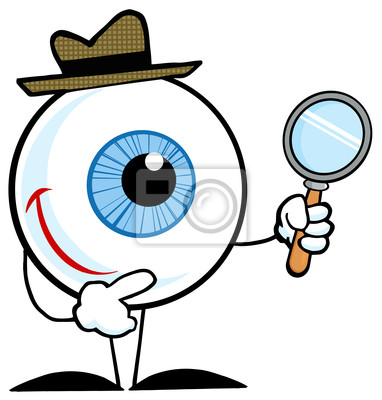 Se requiere de autorizaciones especiales en ciertos casos
Si su empresa es elaboradora y/o manipuladora de alimentos, requiere autorización sanitaria que debe solicitarse en la SEREMI de Salud respectiva.

Si su empresa está instalada en un conjunto residencial, como edificio o condominio, requiere una autorización del Comité de Administración del Conjunto.
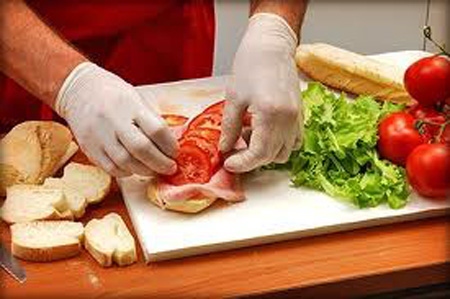 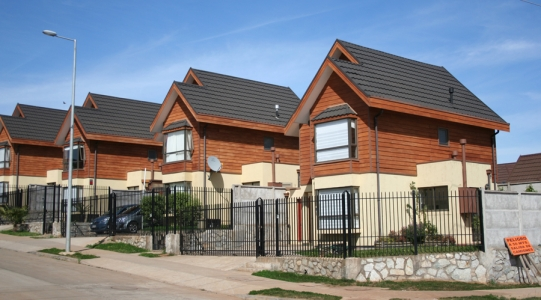 TALLER DE EMPRENDEDORES.                                        DOCENTE: ROSSY CAROLINA ESCOBAR ESCOBAR
23
TE DECIDISTE POR UNA EIRL O SOCIEDAD
Redacción de escritura Pública y extracto
Lo realiza un abogado

Ante Notario
Materializa la personalidad jurídica
El Notario entrega una copia (original queda en notaría)
Otorgamiento de Escritura Pública y legalización del extracto
60 días de Plazo para iniciar Inscripción en el Conservador de Bs raíces y Publicación del Extracto en el Diario oficial
TALLER DE EMPRENDEDORES.                                        DOCENTE: ROSSY CAROLINA ESCOBAR ESCOBAR
24
Se publica la copia legalizada del extracto “resumen de los contenidos más importantes de la escritura”
www.diariooficial.interior.gob.cl

Se llevan 2 copias del Extracto al Conservador de Bienes Raíces.
Se llena formulario N° 2
Se retiran las copias autorizadas de la inscripción  (fojas, número de inscripción y año)
Publicación en el Diario Oficial
Inscripción en Registro de Comercio
25
Trámite NO Obligatorio, pero útil.
Se llevan todos los documentos a Notaría para generar un archivo para mayor seguridad
Protocolización
Inscripción en el Rol Único Tributario y declaración
de inicio de actividades
En el SII llenando Formulario 4415

En www.sii.cl 

Se deben adjuntar todos los documentos a la fecha

En SII se timbrarán Boletas, facturas, notas de débito, etc.
Timbraje de Documentos Tributarios
26
Es la autorización definitiva de funcionamiento.

Departamento de Patentes Municipales

Solicitar y luego entregar formulario con información y documentos necesario.

El Inspector Municipal realiza una visita al lugar y puede requerir nuevos trámites o documentos.
Solicitud de Patente Municipal
No olvidar que dependiendo del tipo de empresa se requiere tramitar antes los permisos respectivos
En las MEF se obtiene con una Declaración Jurada Simple indicando que cumple los requisitos
27
F) ADMINISTRACIÓN FINANCIERA Y COMERCIAL
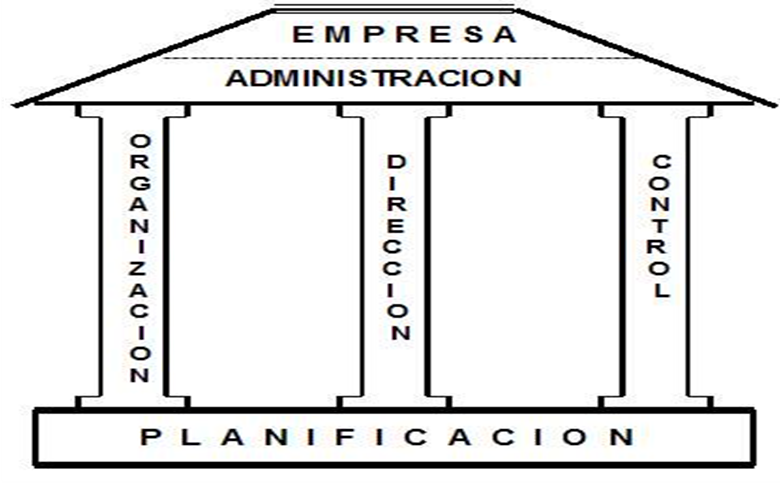 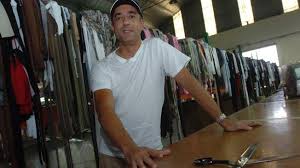 PEQUEÑA EMPRESA
TODO EL PROCESO DE LA ADMINISTRACION
PROPIETARIO
NO PUEDE ACTUAR SOLO
MEDIANA
GRANDE
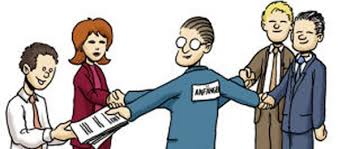 TAREAS MAS COMPLEJAS
29
Planeación
“Permite guiar el camino a seguir”

Saber cuál es la dirección que se seguirá para alcanzar los objetivos.-
Metas
Objetivos
Estrategia
Planes 
Etc.
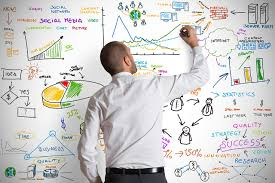 CONSIDERA ASPECTOS COMO
30
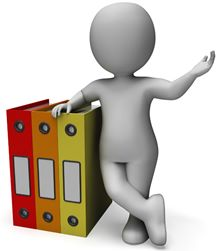 Organización
La función principal de la organización es disponer y coordinar todos los recursos disponibles como son humanos, materiales y financieros.
CONSIDERA ASPECTOS COMO
Estructura
Administración de RRHH
31
Dirección
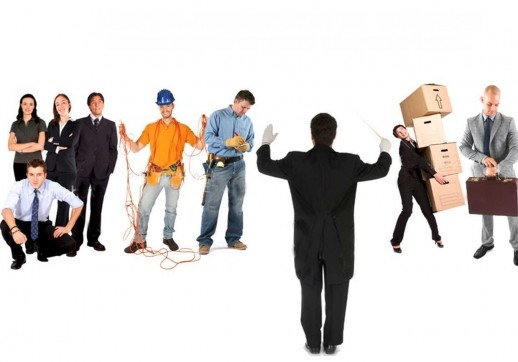 Es el hecho de influir en los individuos para que contribuyan a favor del cumplimiento de las metas organizacionales y grupales.
Motivación 
Liderazgo
Comunicación
Comportamiento
CONSIDERA ASPECTOS COMO
32
Control
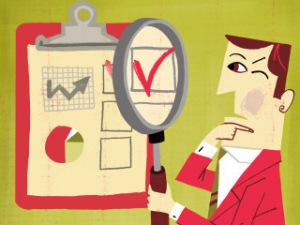 Es la función de medir  los resultados obtenidos comparándolos con los esperados y corregir el desempeño individual y organizacional con el fin de buscar una mejora continua.
Normas
 Medidas
Comparaciones
Acción
CONSIDERA ASPECTOS COMO
33
ADMINISTRACIÓN FINANCIERA
La administración financiera, es el área de la administración que cuida de los recursos financieros de la empresa. 





Esto significa que la administración financiera busca hacer que los recursos financieros sean lucrativos y líquidos al mismo tiempo.
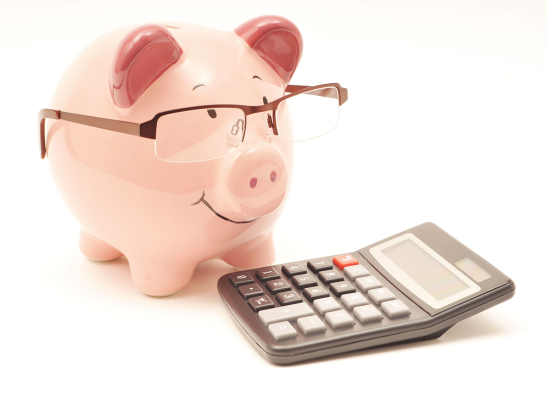 Rentabilidad
Se centra en:
Liquidez
FLUJO DE EFECTIVO
¿ TIENE EFECTIVO NECESARIO PARA PAGAR SUS DEUDAS?
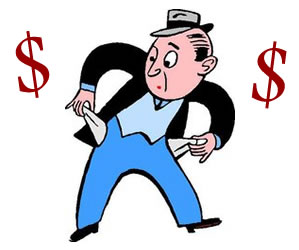 INGRESOS
EGRESOS
ADMINISTRACIÓN COMERCIAL- MERCADOTECNIA
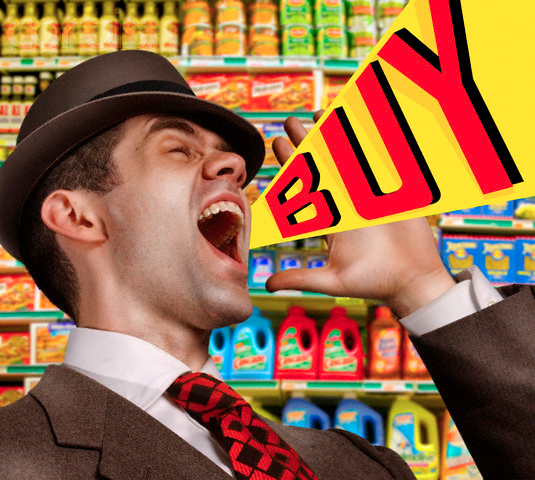 ¿ QUÉ HARÁS PARA VENDER TU PRODUCTO?
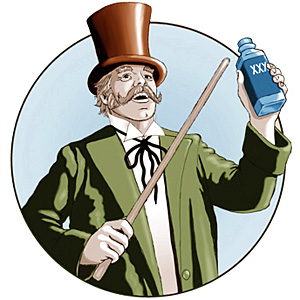 Investigar el mercado
Posicionar el producto
Estrategias de Marketing
ESTRATEGIA
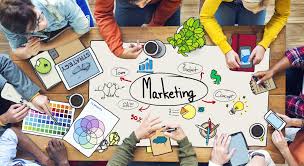 PUBLICIDAD
PROMOCIÓN
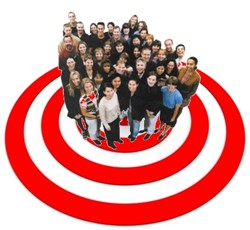 ¿ QUIÉN ES MI PÚBLICO OBJETIVO?
¿ QUÉ BENEFICIO OFRECE MI PRODUCTO?
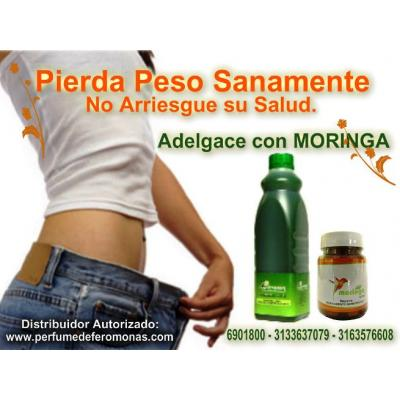 ¿ QUÉ FORTALEZAS Y DEBILIDADES TENGO PARA VENDER ?
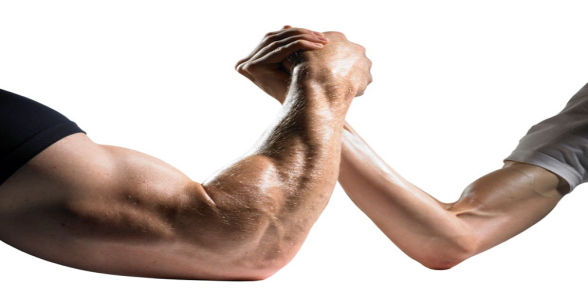 VIDEO 2